VISUAL EXPERIMENTS
Dr. Mustafa Kamal
VISUAL ACUITY
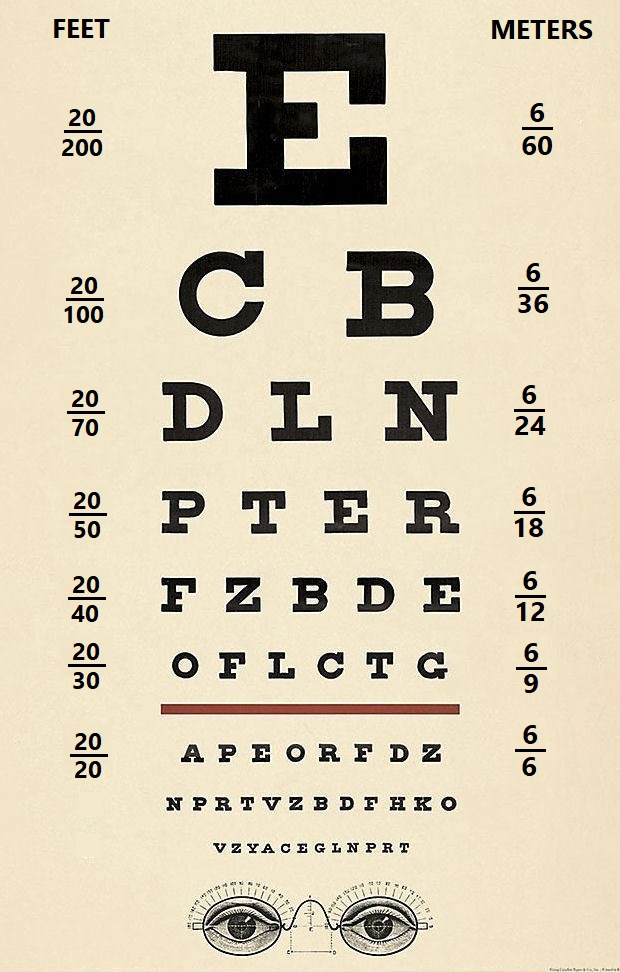 REFRACTIVE ERRORS:
MYOPIA
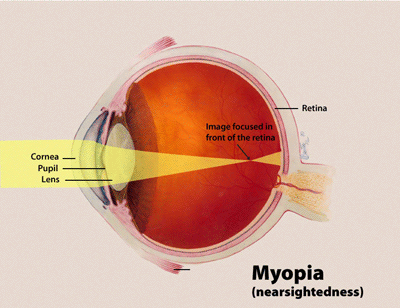 HYPERMETROPIA / HYPEROPIA
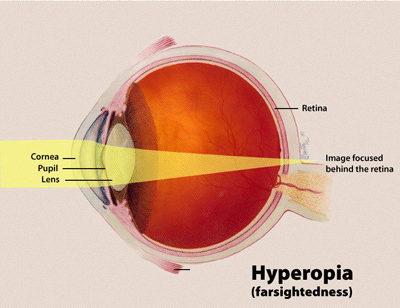 TEST FOR NEAR VISION
The near vision test is measuring your ability to read and see objects within an arm's distance from the body. This test is important if you have Hypermetropia or Presbyopia.

Equipment:	Jaeger’s Chart
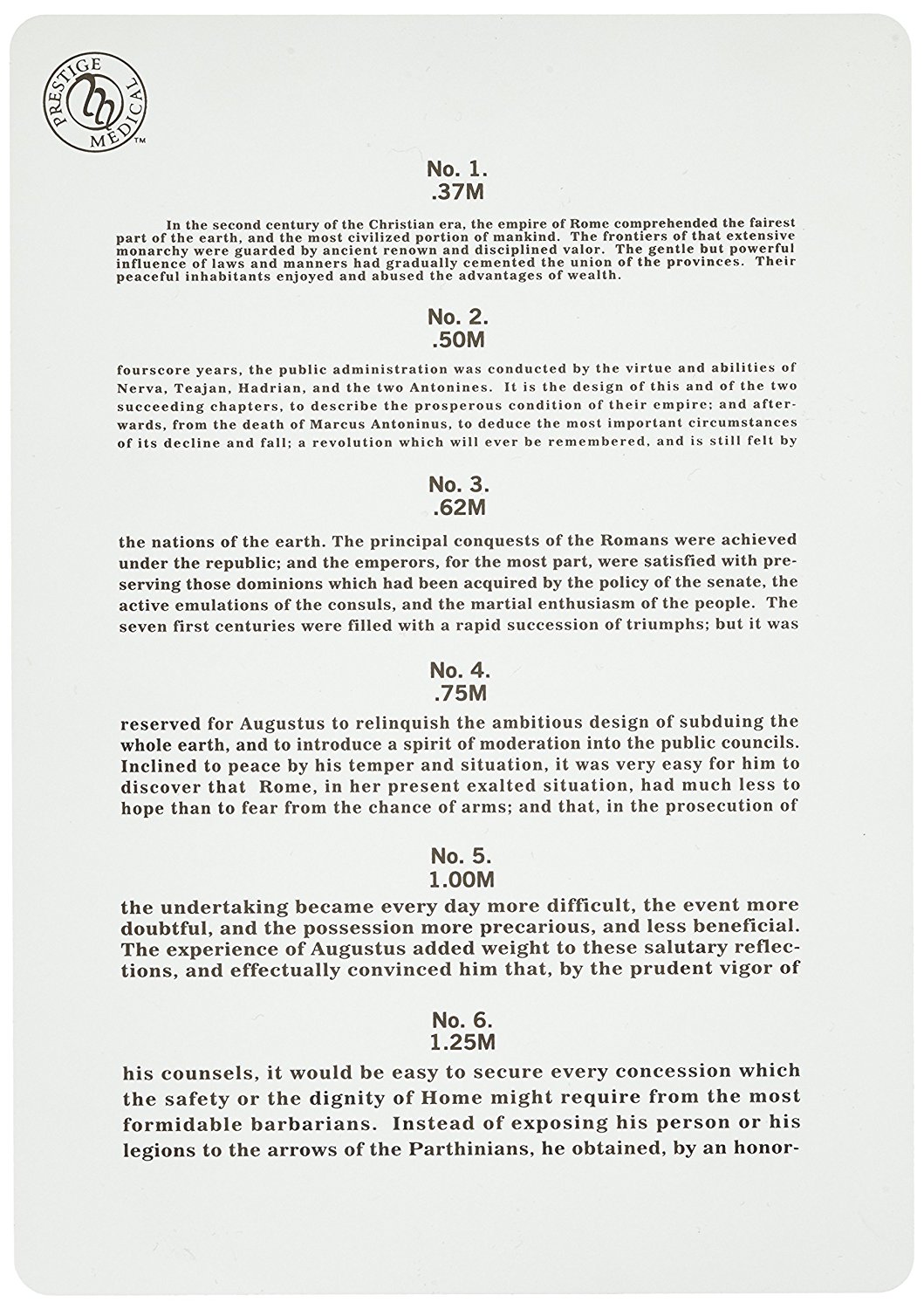 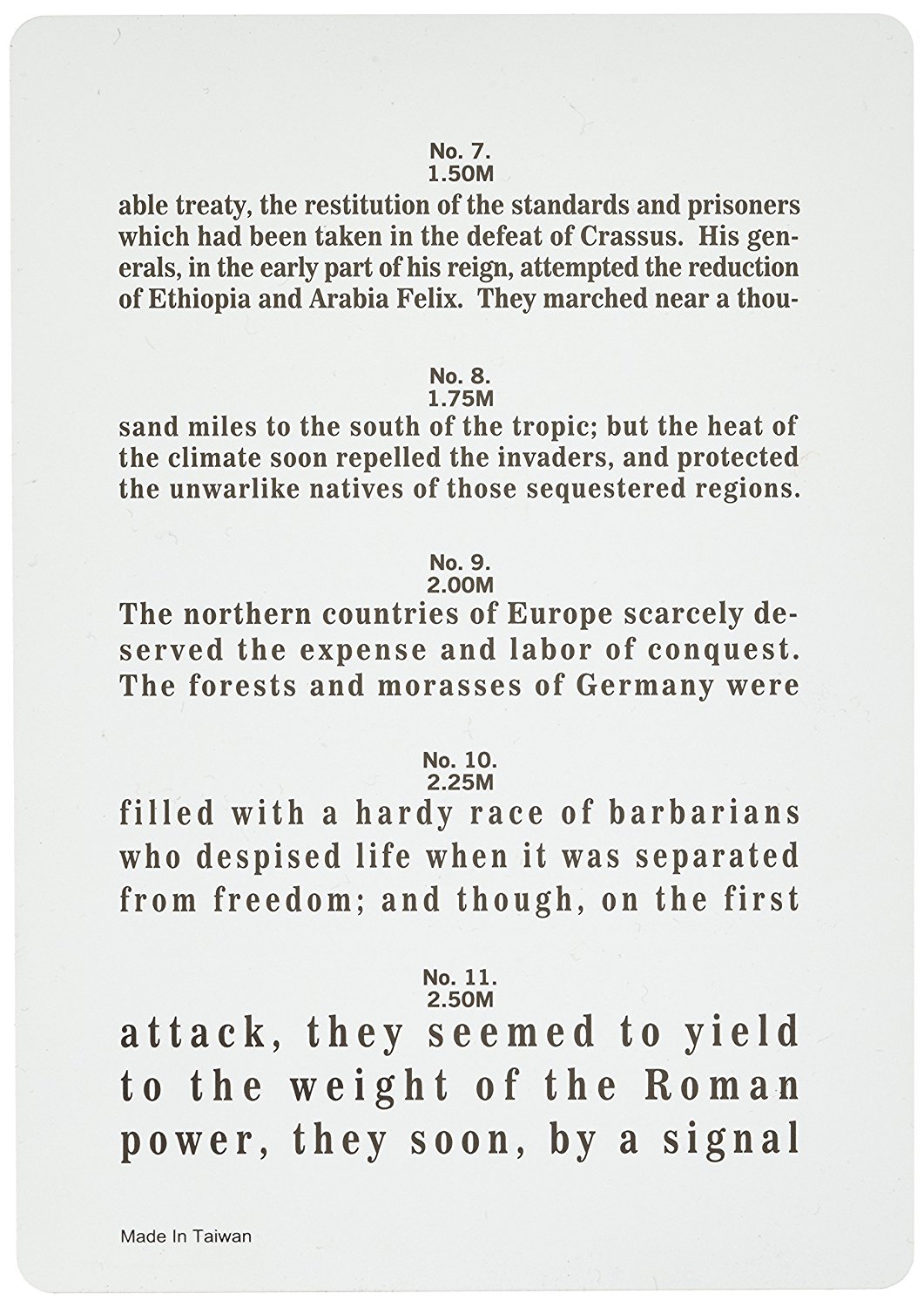 TEST FOR ASTIGMATISM
Astigmatism is a type of refractive error that causes blurred vision mainly due to the irregular shape of the cornea and sometimes uneven curvature of the lens inside the eye can also cause Astigmatism. Slight amounts of astigmatism usually don't affect vision and don't require treatment. However, larger amounts of astigmatism cause distorted or blurred vision, eye discomfort and headaches and need to be treated by adding cylindrical lenses in eyeglasses that will correct the astigmatism by altering the way light enters your eyes.

Equipment:	Astigmatism Chart
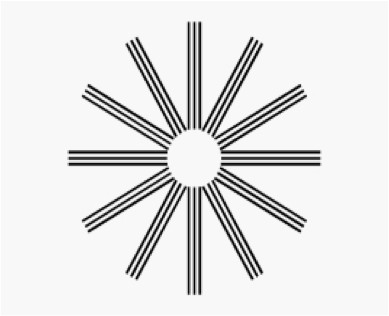 DEMONSTRATION OF BLIND SPOT
Equipment:	Blind Spot Card
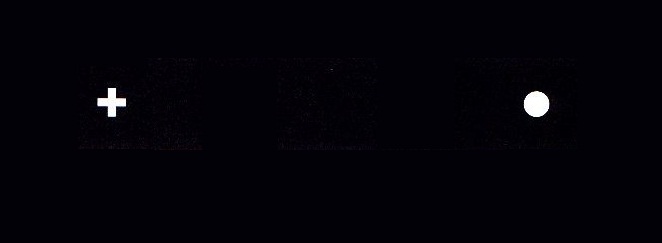 DETERMINATION OF NEAR POINT
Near point is the nearest possible distance at which the near object can be clearly seen. 
The near point of vision changes dramatically with age, 
averaging about 8cm at the age of 10 and about 100 cm at the age of 70.

Equipment:	Common Pin
TEST FOR ACCOMMODATION
The process of accommodation can be tested by observing Purkinje-Sanson images in a dark room. 
PURKINJE-SANSON IMAGES:
If a small bright light, usually a candle, is held in front of and a little to one side of the eye in a very dark room, three images are seen: 
The first image comes from the cornea and it is small, bright and upright.
The second image comes from anterior surface of the lens. It is large, upright but less bright.
The third or last image comes from posterior surface of the lens and it is small, bright and inverted.
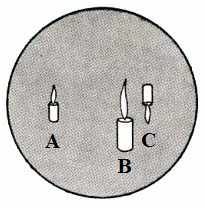 Equipment:	A candle and a dark room
Before Accommodation
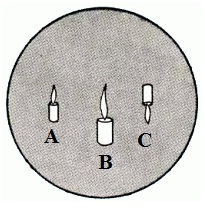 After Accommodation
A = First image from Cornea
B = Second image from anterior surface of lens
C = Third image from posterior surface of lens
TEST FOR COLOR VISION

Color vision is the function of the cones. There are three types of cones in our eyes; red, green and blue. 
Relative lack or deficiency of one, two or all of them will lead to a defect in color vision.
Equipment:	Ishihara’s Colored Plates
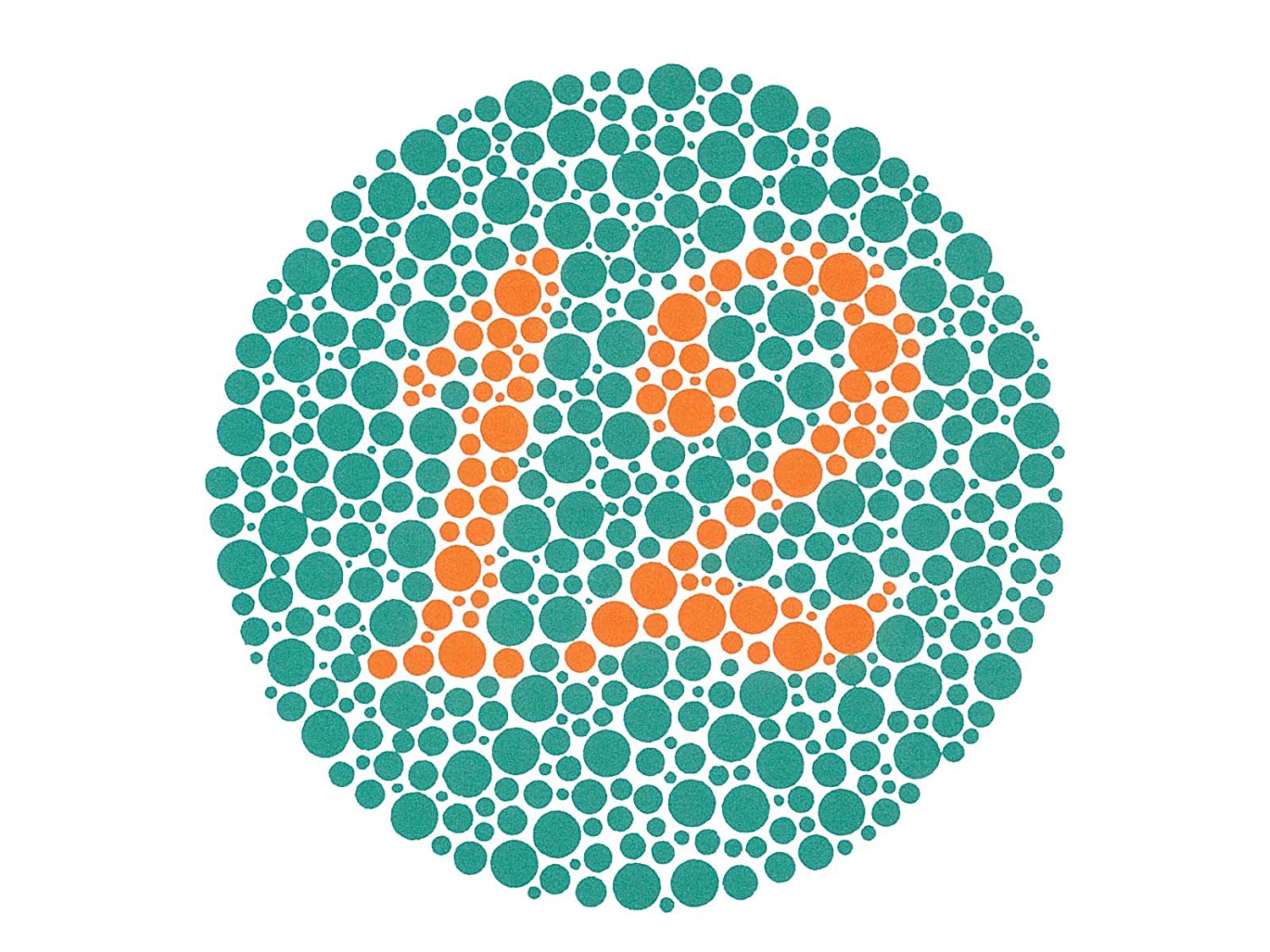 Both the normal and with all color deficiencies, read it as 12
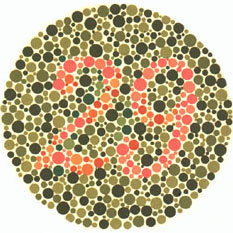 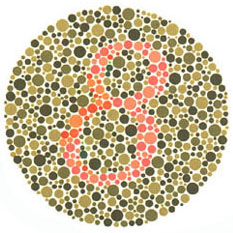 Normal People read them as 8 and 29
Those with red-green deficiencies read them as 3 and 70
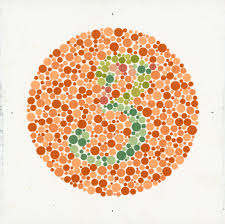 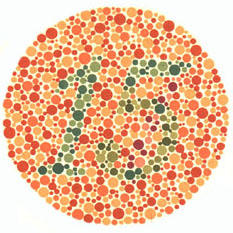 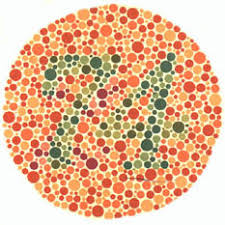 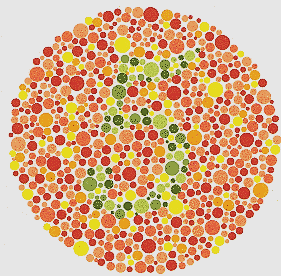 Normal People read them as 5, 3, 15 and 74
Those with red-green deficiencies read them as 2, 5, 17 and 21
Those with total color blindness cannot read any numerical.
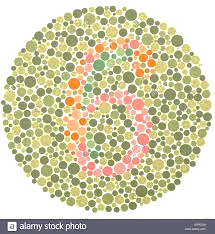 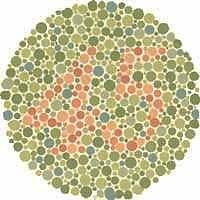 Normal People read them as 6 and 45
Majority of those with color vision deficiencies cannot read them at all or read them incorrectly.
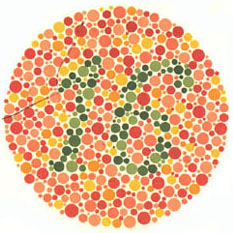 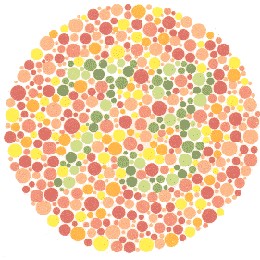 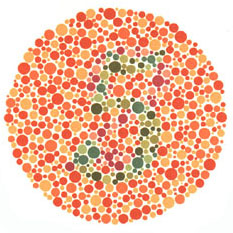 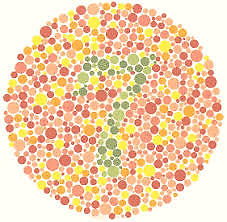 Normal People read them as 5, 7, 16 and 73
Majority of those with color vision deficiencies cannot read them at all or read them incorrectly.
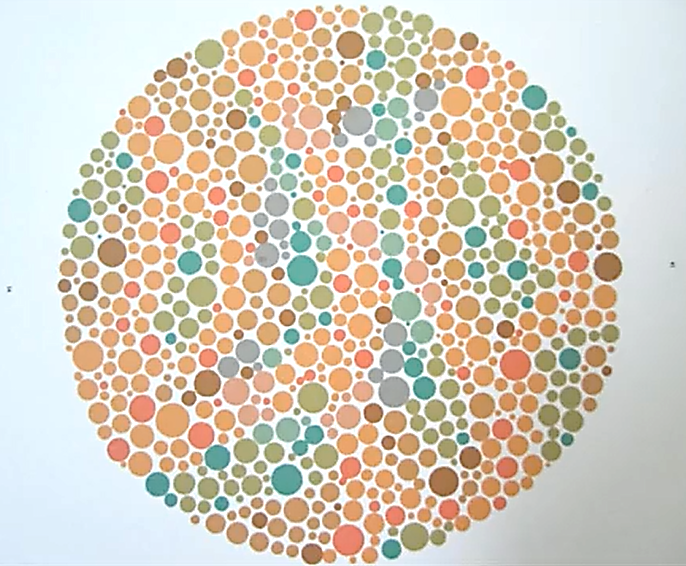 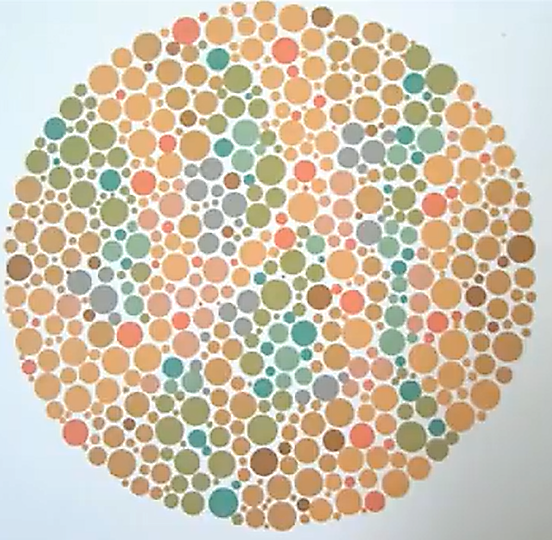 Majority of those with red-green deficiencies read them as 5 and 45.
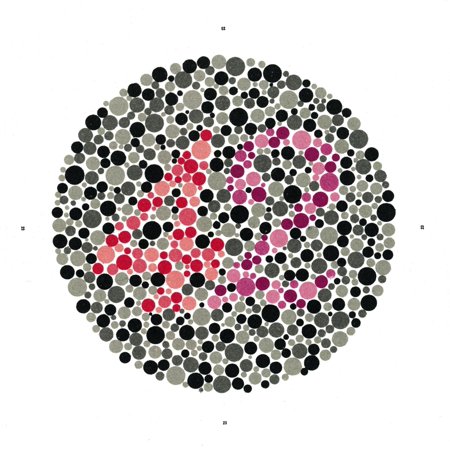 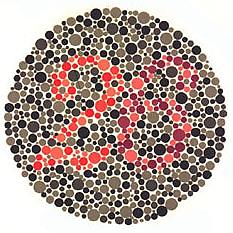 Normal People read them as 26 and 42
Those with protanopia and strong protanomalia read them as 6 and 2
Those with deuteranopia and strong deuteranomalia read them as 2 and 4